Explaining a Deep Learning Model for Aspect-Based Sentiment Classification Using Post-hoc Local Classifiers
Vlad Miron
vlad.ioan.miron@gmail.com
Flavius Frasincar
frasincar@ese.eur.nl
Maria Mihaela Trușcă
maria.trusca@csie.ase.ro
Contents
Motivation
Aspect-Based Sentiment Analysis (ABSA)
HAABSA++ and LCR-Rot-hop++
Local Interpretable Model-agnostic Explanations (LIME)
Similarity-based Sampling method with balanced sentiments (SSb)
Issues and solutions
Related work
Data
Methodology
Evaluation
Conclusion
Future Work
Motivation
Ever increasing number of reviews and opinionated comments posted online – Yelp receives 26830 new reviews per minute

Reviews can be useful to brands wanting to improve an existing product or service and to consumers trying to make a purchase decision

Online reviews are becoming increasingly important: in 2021 81% of consumers said they read online reviews compared to 63% of consumers saying the same in 2020
Motivation
Useful to systematically gauge the sentiment of a large corpus of reviews

Explain the sentiment prediction given by the model by a set of influential words which lead to the classification
Aspect-Based Sentiment Analysis (ABSA)
ABSA comprises two steps:
Aspect Detection (AD): determines aspects
Aspect-Based Sentiment Classification (ABSC): determines the sentiment related to the aspects

The main downfall of deep learning models for ABSC: black box nature

Explore state-of-the-art deep learning model used for ABSC using 1 interpretability technique and 2 sampling methods for a restaurant reviews dataset
HAABSA++ and LCR-Rot-hop++
HAABSA++ uses (i) an ontology model which is (ii) backed up by a deep learning algorithm (LCR-Rot-hop++) for cases where the ontology is not able to gauge the sentiment of the sentence

Left-Centre-Right Separated Neural Network with Rotary attention repeated for a given number of iterations with a hierarchical attention layer and BERT embeddings, LCR-Rot-hop++ represents the basis for our research
Local Interpretable Model-agnostic Explanations (LIME)
Local interpretability algorithm

Creates neighbourhood of instances around the sentence it aims to explain and uses said neighbours to train

Calculates importance coefficients for the words in the review to highlight the features which were most important for the sentiment predicted

Improve class balance in the training set of the interpretability algorithm (LIME) to improve its performance
Similarity-based Sampling method with balanced sentiments (SSb)
LIME uses a local neighbourhood around the instance it aims to explain

Similarity-based Sampling (SS) is a sampling method which creates sentences similar to the original sentences, where possibly 1 or more words out of the original sentence are swapped with similar words

SSb is an extension of SS, where the neighbours created by SS are fed to LCR-Rot-hop++ and then selected such that the final set of local instances is more balanced in terms of sentiment predictions (closer to roughly 33.3% of negative, neutral, and positive sentiment sentences)
Issues and solutions
Downside of LCR-Rot-hop++ -> Black box in nature
Solution -> use an interpretability algorithm, LIME

Downside of LIME -> Prone to bias for the majority class 
Solution -> use similarity based sampling method with a balanced set of neighbours (SSb) to create the neighbours used by LIME
Related work
ABSC:
[1] took an ontology approach to ABSC
[2] introduced LCR-Rot, a deep learning model for ABSC
[3] introduced HAABSA, using LCR-Rot-hop to account for the shortcomings of the ontology approach
[4] introduced HAABSA++, using an improved deep learning model, LCR-Rot-hop++ (which also implements context-dependent BERT embeddings)

Interpretability algorithms:
[5] introduces LACE (ad-hoc method to generate classifiers)
[6] introduces Anchor (slow convergence)
[7] proposes SHAP (does not use neighbourhood sampling method)
Data
SemEval 2016 Task 5 Subtask 1 Slot 3 dataset

Target words ambiance, service, and meal correspond to the aspects AMBIENCE#GENERAL, SERVICE#GENERAL, and FOOD#QUALITY, all of which have a positive polarity
Data
Neutral is the minority class, positive is the majority class

The remaining test data could not be classified by the ontology approach

Neutral and negative classes increase in representation in the remaining test data
Methodology
Deep learning model for ABSC: LCR-Rot-hop++
3 Bidirectional Long Short-Term Memory (Bi-LSTM) models 
Context-dependent BERT embeddings

The system consists of four parts: the left and right contexts, which are used to create the left and right target representation

The following steps are repeated for a given number of iterations (or hops, usually 3):
The rotary attention mechanism changes the representation of the different sentence parts
The hierarchical attention mechanism takes sentence parts as input and weights them

After the final rotation, the final representations of the four parts are used as input for the Multi-Layer Perceptron, which uses a softmax function to output aspect-level sentiment predictions
Methodology
Mechanism employed by LIME:
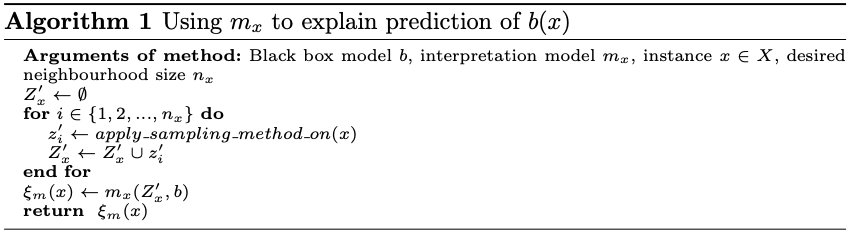 Methodology
Sampling method 1: SS
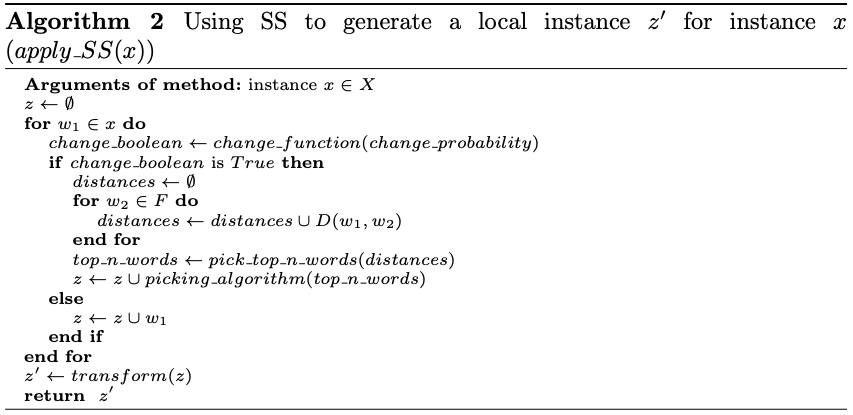 Methodology
Sampling method 2: SSb
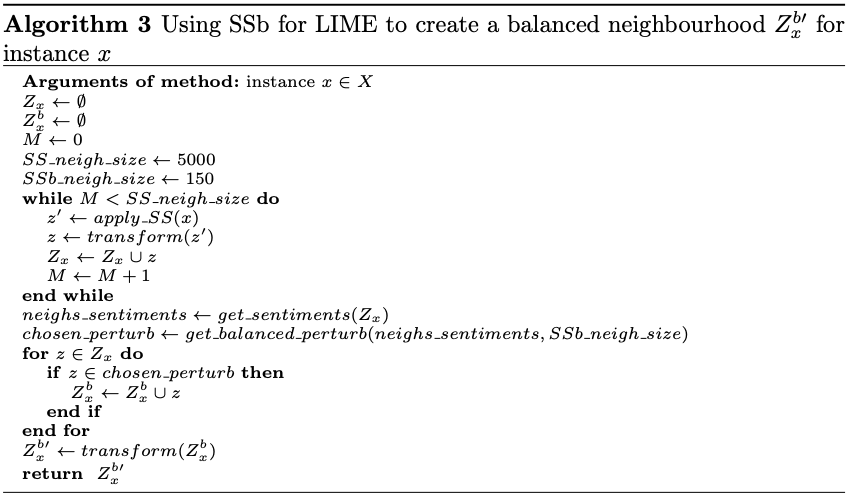 Methodology
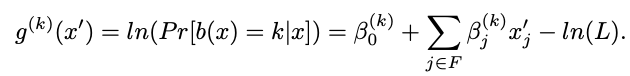 Evaluation
Sampling methods:




The proportion of negative and positive labelled sentences gets marginally decreased while the neutral category is increased almost 20 times in frequency

Entropy increased from 0.95 to 1.2 showing improvement in label balance
Evaluation
Interpretability algorithm:





SSb performs better than SS

We may encounter hit rate of 100% due to reduced sample size
Evaluation
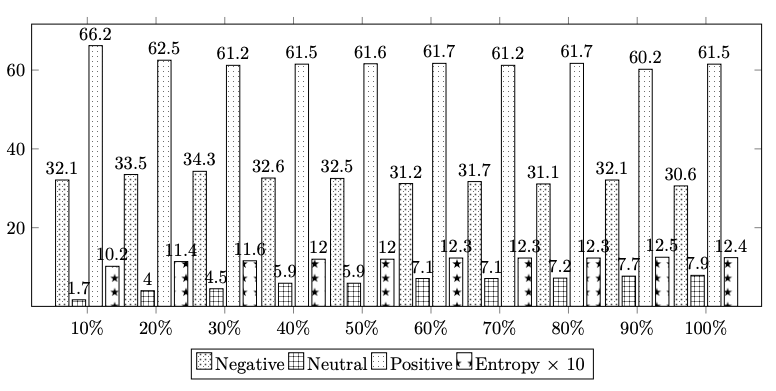 Evaluation
Evaluation
Conclusion
Future work
Further improve the method of balancing sentiment proportions of perturbations
Use both BERT embeddings and sentiment-aware BERT embeddings to replace words in the original sentence with good contextual fits that differ in terms of sentiment portrayed
References
[1] ABSA:
Kim Schouten and Flavius Frasincar: Survey on Aspect-Level Sentiment Analysis. IEEE Transactions on Knowledge and Data Engineering 28(3): 813-830 (2016)

[2] LCR-Rot:
 Zheng, S., Xia, R.: Left-center-right separated neural network for aspect-based sentiment analysis with rotatory attention. arXiv preprint arXiv:1802.00892 (2018)

[3] HAABSA:
Wallaart, O., Frasincar, F.: A hybrid approach for aspect-based sentiment analysisusing a lexicalized domain ontology and attentional neural models. In: 16th Ex-tended Semantic Web Conference (ESWC 2019). LNCS, vol. 11503, pp. 363–378.Springer (2019)

[4] HAABSA++:
Maria Mihaela Trusca, Daan Wassenberg, Flavius Frasincar, and Rommert Dekker: A Hybrid Approach for Aspect-Based Sentiment Analysis Using Deep Contextual Word Embeddings and Hierarchical Attention. 20th International Conference on Web Engineering (ICWE 2020). LNCS, Volume 12128, Springer, 365-380 (2020)
References
[5] LACE:
Pastor, E., Baralis, E.: Explaining black box models by means of local rules. In: 34th ACM/SIGAPP Symposium on Applied Computing (SAC 2019). pp. 510–517. ACM (2019)

[6] Anchor:
Ribeiro, M.T., Singh, S., Guestrin, C.: Anchors: High-precision model-agnostic explanations. In: Thirty-Second AAAI Conference on Artificial Intelligence (AAAI 2018). vol. 32, pp. 1527–1535. AAAI Press (2018)

[7] SHAP:
Lundberg, S.M., Lee, S.I.: A unified approach to interpreting model predictions. In 31st Annual Conference on Neural Information Processing Systems (NIPS 2017) 30, 4765–4774 (2017)